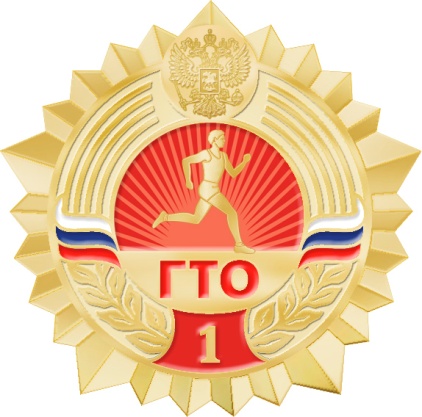 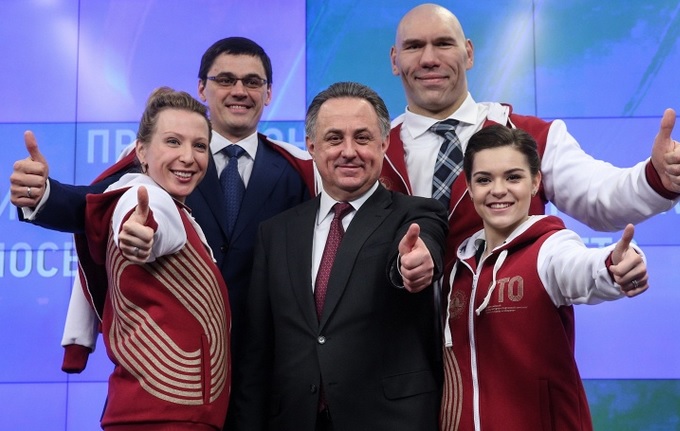 Норма ГТО-норма жизни!
ЧТО ТАКОЕ «ГТО»?
Среднего роста,Плечистый и крепкий,Ходит он в белойФутболке и кепке,Знак "ГТО"На груди у него.Больше не знаютО нем ничего. …
С. Я. Маршак,  «Рассказ о неизвестном герое»
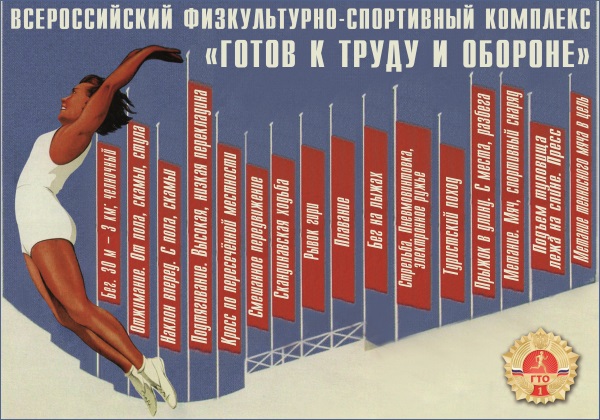 «Нет на свете прекрасней одёжи, чем бронза мускулов и свежесть кожи»
2
[Speaker Notes: Объект проектирования - человек]
ИСТОРИЯ ВСЕСОЮЗНОГО ФИЗКУЛЬТУРНО-СПОРТИВНОГО КОМПЛЕКСА «ГОТОВ К ТРУДУ И ОБОРОНЕ»
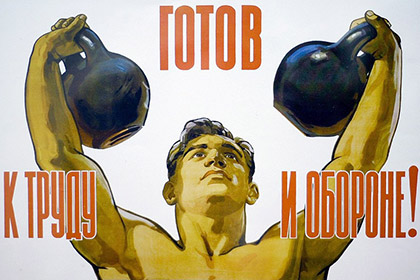 24 мая 1930г






В «Комсомольской правде» вышел призыв о создании единого комплекса упражнений для оценки физической подготовки и проведении состязаний на право получения значка «Готов к труду и обороне»
3
11 марта 1931года
Утверждены Положения и нормы первого Всесоюзного комплекса «Готов к труду и обороне»
       
         Сдали нормативы ГТО
    24 000 советских граждан
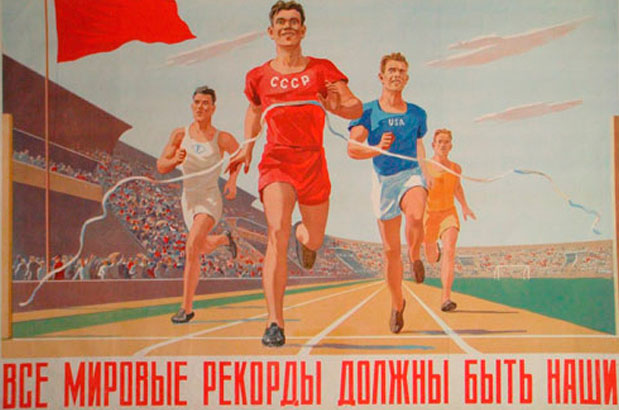 Допускались мужчины не моложе 18 лет и женщины не моложе 17 лет испытания проводились в городах, селах, деревнях, на предприятиях и организациях
4
Первый комплекс ГТО состоял из одной ступени21 испытание
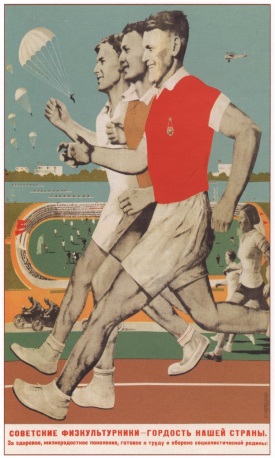 бег на 100 м, 500м, 1000м
прыжки в длину и в высоту 
метание гранаты 
подтягивание на перекладине 
лазание по канату 
поднимание патронного ящика 
весом в 32 кг и передвижение с ним 50 м
плавание 
умение ездить на велосипеде, управлять трактором, мотоциклом, автомобилем
Верховая езда и продвижение в противогазе 1 км
5
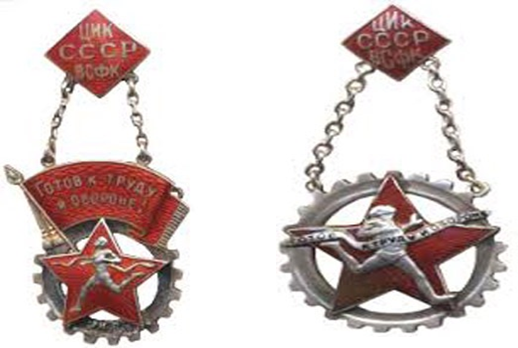 Проект знака придуман 15 летним школьником В. Токтаровым
6
Первым обладателем знака ГТО I ступени стал знаменитый конькобежец Яков Федорович Мельников, первый заслуженный мастер спорта СССР чемпион России 1915 года, 
чемпион РСФСР 1918, 1919 и 1922 годов; чемпион СССР 1924, 1927-28, 1932-35 годов; чемпион Европы 1927 года по конькобежному спорту
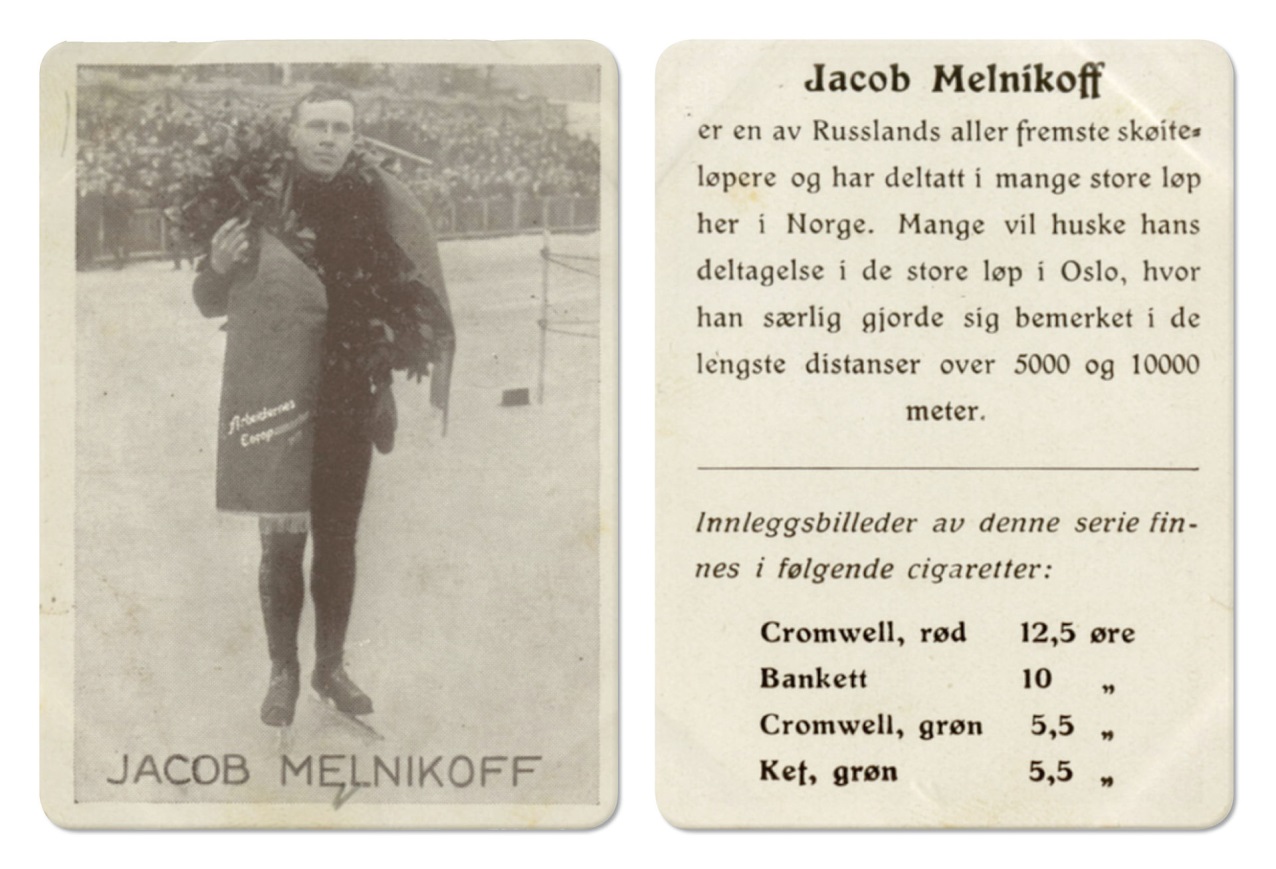 7
1932 год Введена вторая ступень комплекса ГТО
25 испытаний (3 теоретических, 22 практических)
Прыжки на лыжах
Фехтование
Прыжки в воду
Преодоление военного городка
8
Первыми в стране выполнили 25 норм ГТО командиры военной академии имени М.В. Фрунзе
9
1934 год введена детская ступень комплекса «Будь готов к труду и обороне»
16 нормативов
Бег на короткие и длинные дистанции
Прыжки в высоту и длину с разбега
Метание гранаты, бег на лыжах, ходьба в противогазе
Гимнастические упражнения 
Лазание , подтягивание, упражнения на равновесие, поднятие и переноска тяжестей
10
Значок БГТО образца 1934 года
11
Комплекс ГТО и Великая Отечественная война
Иван Кожедуб
Трижды Герой Советского (1944, 1944, 1945)
К концу войны он совершил 330 боевых вылетов, провел 120 воздушных боев, в которых уничтожил 62 вражеских самолета
12
Александр Покрышкин
Трижды Герой Советского Союза
В годы Великой Отечественной войны командовал эскадрильей, авиаполком, авиадивизией. Совершил 600 боевых вылетов, провел 145 воздушных боев, сбил 59 вражеских самолетов.
13
Владимир Пчелинцев
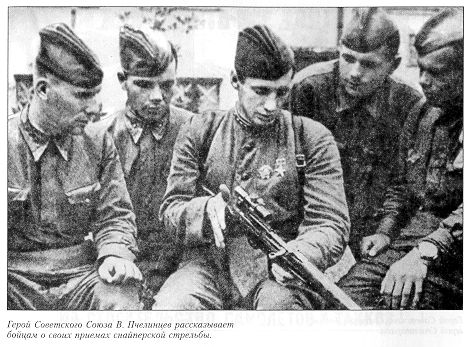 Герой Советского Союза.
В Сентябре 1941 года стал одним из зачинателей снайперского движения на Ленинградском фронте. К Февралю 1942 года сержант В. Н. Пчелинцев лично уничтожил 102 врага. За 8 месяцев - 144.
14
Послевоенное время и совершенствование комплекса ГТО
1976 год – 220 миллионов человек имели значки ГТО
Распад Советского Союза привел к спаду физической активности граждан. 
В 1991 году прекратил свое существование.
15
Новейшая история ВФСК ГТО
24 марта 2014 года 
Президент России Владимир Путин подписывает Указ о возрождении норм ГТО
Повышение эффективности использования возможностей физической культуры и спорта в укреплении здоровья, всестороннем развитии личности 
Принципы внедрения ВФСК ГТО – добровольность и доступность, медицинский контроль, учет местных традиций и особенностей
16
Как выполнить нормативы ГТО
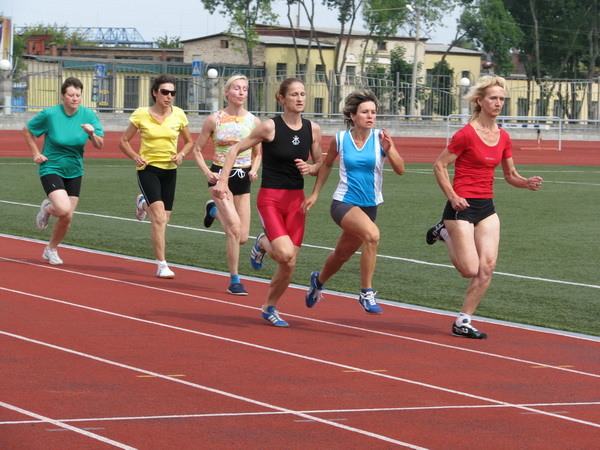 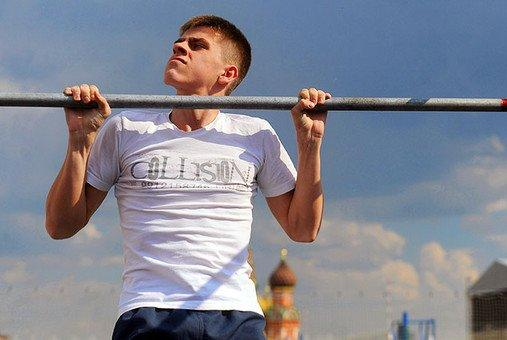 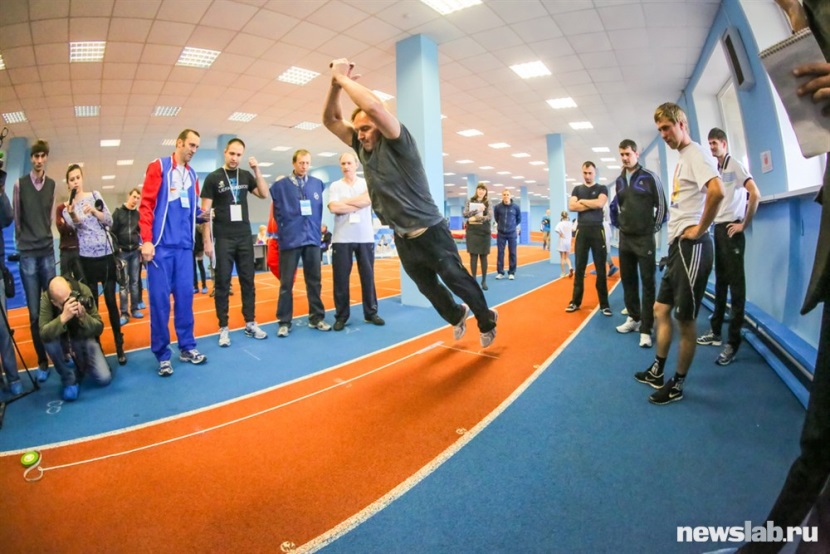 17
Послы ГТО
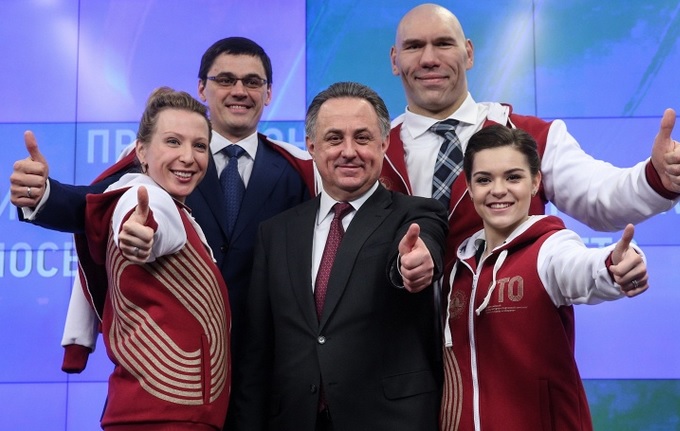 18
Спасибо за внимание!!!!!
19